Vision and overall goals for KTH
Overall goals for the period 2024–2028
Direction and goals
Who we are and who we want to be
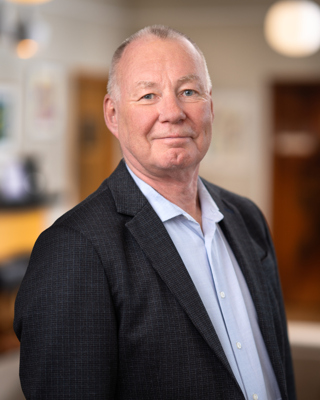 KTH's vision and overall goals should serve as a compass, indicating high ambitions for further development and establishing the foundation for our priorities. The vision and goals should be used within the organisation to define concrete initiatives for change. 
The power of the vision lies in everyday work, and our challenge is to translate the vision and goals into actions and organisational development. That can only be achieved together!




Anders Söderholm
Rektor, KTH
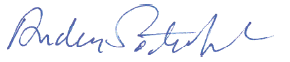 We take the lead for a sustainable society
Vision
KTH shapes the future through education, research and innovation. Situated in one of the world’s most dynamic cities, we stand as a unifying force internationally to tackle global challenges. We embrace diversity and attract talent from across the globe. Together we bring ideas to life. Our academic freedom and principles of openness and transparency are fundamental to democracy and the advancement of knowledge. We are bold, creative, and responsible, driven by our purpose to enable sustainable and gender-equal societies.
Overall goals for the period 2024–2028
Education 
KTH’s education shall be of the highest quality and internationally competitive.

Working and study environment
KTH’s working and study environment shall be attractive, inclusive and equal.
Research 
KTH’s research shall be world-leading and have a major impact. 
 
Efficient, sustainable resource management
KTH’s working methods shall be efficient, sustainable and forward-looking.
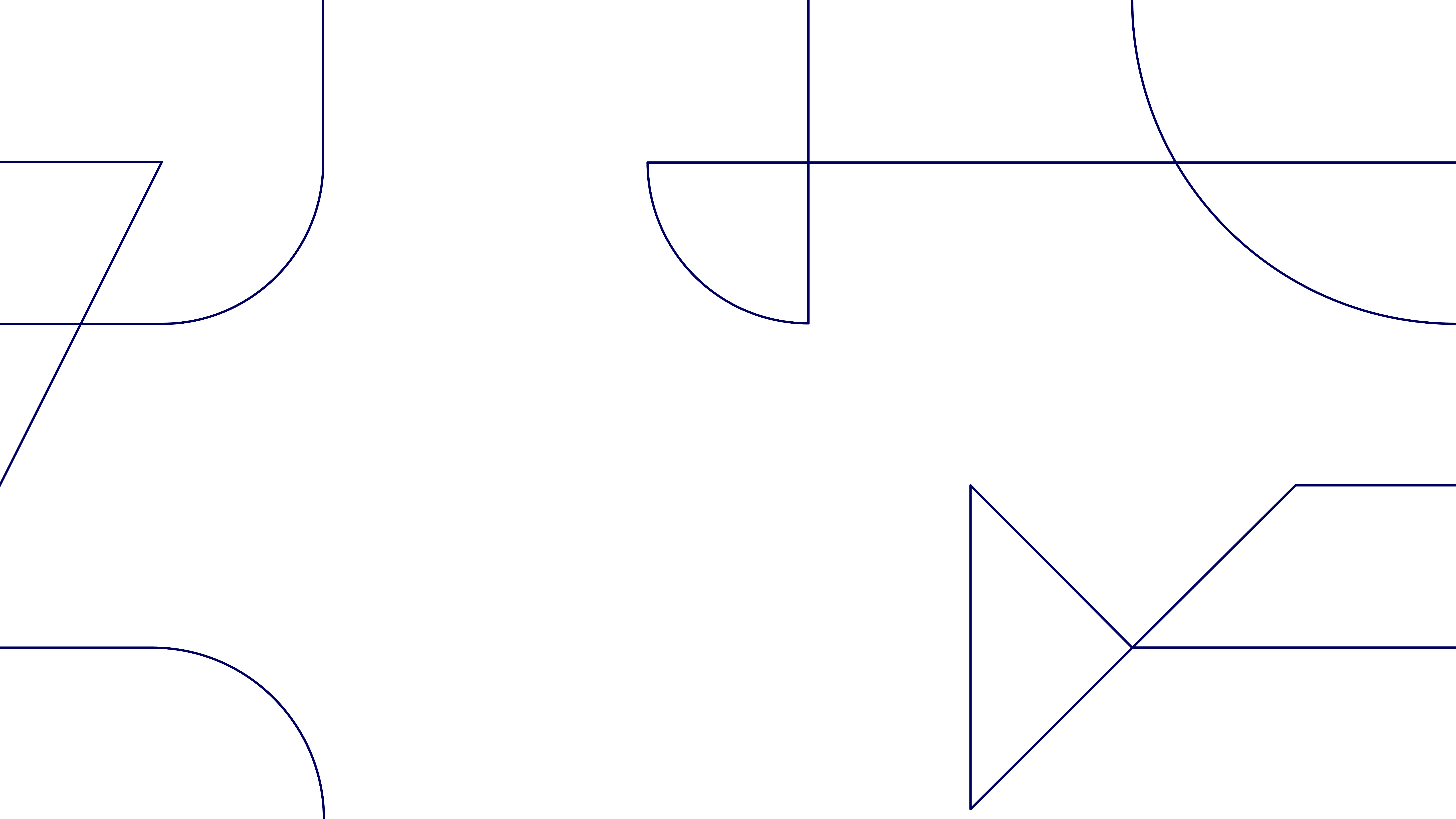 Education
KTH’s education shall be of the highest quality and internationally competitive
KTH shall educate a wide range of engineers, architects, teachers, and researchers who can lead the transformation to a sustainable, gender-equal world. Our degree programs shall advance knowledge in society and meet the job market’s need for highly qualified labour and flexible continuing professional development. 
Our degree programs shall be relevant to a rapidly changing world and be characterised by pedagogic renewal, student-centered learning, research-based knowledge, and flexible study paths. There shall be a close link between education and research, with teachers who both teach and conduct research. We shall develop our students’ practical professional skills and their ability to think innovatively through interactive teaching solutions, open experimental environments, and close collaborations with industry and other societal stakeholders. Students shall develop critical thinking and collaborative skills in their degree programs to be able to manage complex challenges responsibly. We shall develop responsible entrepreneurship among students and provide them with what they need to transform ideas into reality. We shall offer good opportunities for student exchanges that promote international perspectives.
Research
KTH’s research shall be world-leading and have a major impact
KTH shall conduct excellent basic research and applied research in strong international research environments characterised by openness, integrity, and academic freedom. We shall be a global driving force for bringing together different resources and areas of expertise in research and innovation. We shall contribute to the transformation needed for a sustainable society through interdisciplinary approaches and collaboration with leading universities, industry, and other societal stakeholders. 
Our teachers and researchers shall have competitive conditions in place to conduct research, and we shall have the capacity to strategically recruit leading international academics. We shall promote strong academic leadership, and our research environments shall be inclusive and equal. Our research infrastructures shall be of high quality and promote groundbreaking research and knowledge exchange. Our research shall uphold high credibility, follow sound research ethics, and be transparent and accessible. KTH shall play an active role at European and national levels in the development of research policy and funding.
Working and study environment
KTH’s working and study environment shall be attractive, inclusive and equal
KTH’s success is built by our staff and students. We shall attract outstanding teachers, researchers, and ambitious students worldwide. We shall attract the right expertise to our support services, contributing to the quality of our education and research. We shall be an international, development-oriented university characterised by gender equality, diversity, and equal opportunities. The varying characteristics, backgrounds, and cultures of our staff and students are assets that promote high quality in the operation of the university. Our campuses shall be sustainable, vibrant, and accessible. 
The working environment shall be creative and safe, where staff thrive and have what they need to succeed in their work. We shall value a work-life balance for our staff and offer flexible working solutions. Our staff shall have good opportunities for career progression and continuing professional development.      
The study environment shall be safe and characterised by a rich, inclusive student life that offers experiences, social connections, and added value for students’ long-term development. Our physical and digital learning and studying environments shall support collaboration and interaction between students and teachers.
Efficient, sustainable resource management
KTH’s working methods shall be efficient, sustainable and forward-looking
KTH shall have the ability to set priorities and make changes to improve the efficiency and quality of the university’s operations. Our finances shall be in balance and we shall use our resources responsibly and sustainably. We shall have simple processes that are fit for purpose, and the support for education and research shall be efficient and easily accessible. Digital solutions shall simplify administration and be used to develop operations. We shall have efficient, long-term premises planning with climate-smart buildings designed according to the needs and conditions of our operations. 
Our organisation shall have a clear division of responsibilities, efficient preparatory work, and swift decision paths. Collegiality, employee engagement, and student influence shall be fundamental to our development work, and we shall have leadership that promotes participation by all staff. A strong, forward-looking quality culture shall permeate our work to monitor and develop operations.
KTH's governance
Policies for expressing fundamental values to be maintained in all operations
Vision
Overall goals 2024–2028
Indicators to monitor the outcomes of operations
Efficient, sustainable resource management
Working and study environment
Research
Education
Possible to break down
Monitor over time
Compare within KTH
Compare with other institutions

Target values for indicators
KTH's operational plan 3-year (rolling)
Management's reform agenda
Operations' reform agendas
Commitments and actions
For example, educational offerings, research organisation, career system, new resource allocation model
Schools and University Administration commitments and actions
Ongoing operations
Assignment for education, etc.
Allocation of resources to Schools and University Administration
[Speaker Notes: KTH's vision and overall goals consist of a vision that describes what KTH aims to be in the long term. Supporting the vision are overall goals for the period 2024–2028 within four areas:
education
research
working and study environment
efficient, sustainable resource management

Annually, KTH makes decisions on a three-year operational plan. The operational plan specifies prioritized actions and commitments to be implemented in the short term, aligning to KTH's vision and overall goals. The operational plan comprises a reform agenda for KTH and individual reform agendas for each school and the university administration. 

The operational plan also allocates resources to schools for ongoing activities in education and research and university administration. KTH's vision and overall goals may be complemented by policies where KTH needs to express core values that should characterize the entire organization, such as ethical or gender equality policies.

KTH's vision and overall goals will be monitored through indicators linked to the four overall goals. The indicators will be annually reviewed by the Management Group and can be evaluated in more detail at the school and department levels.]